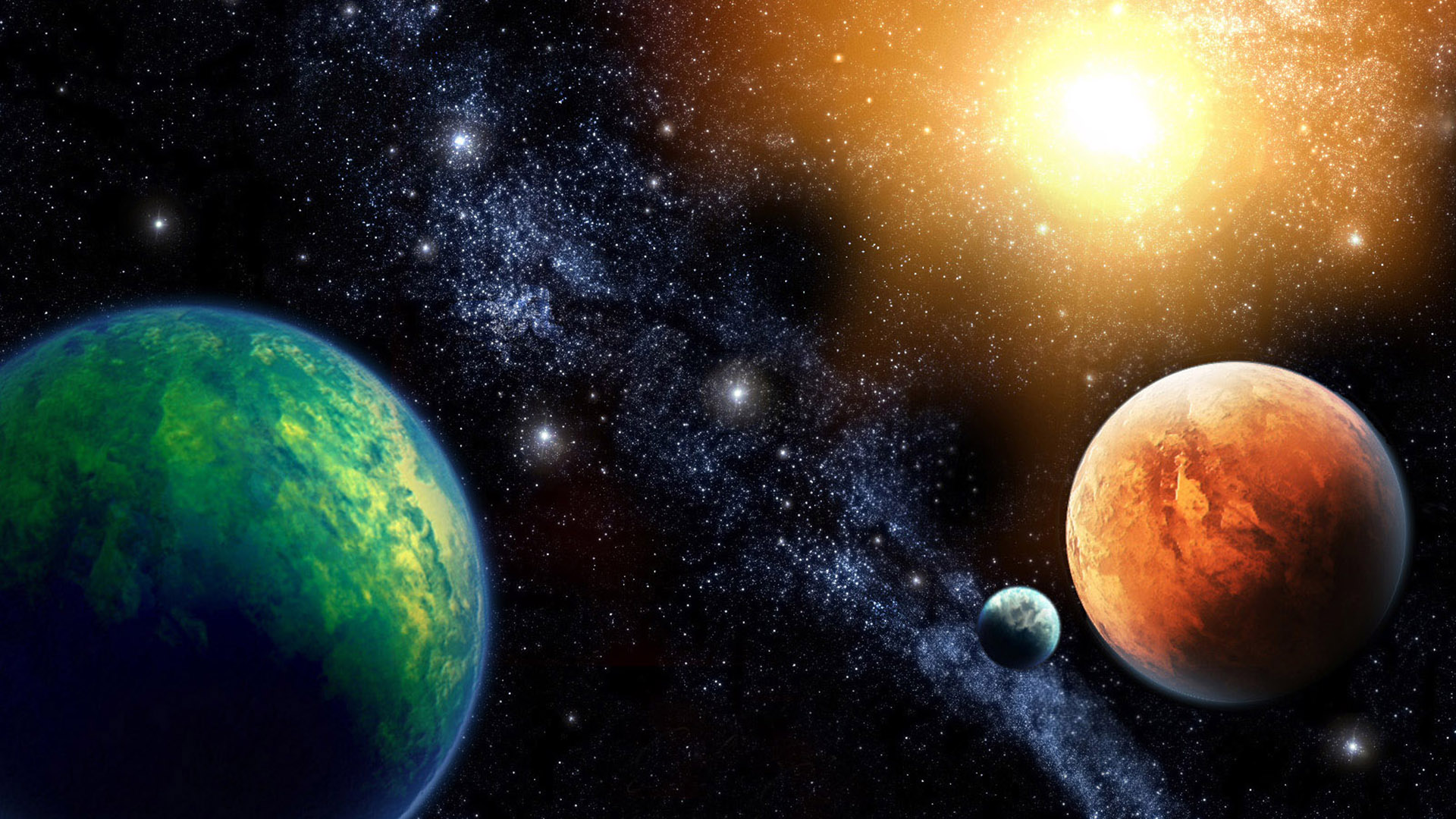 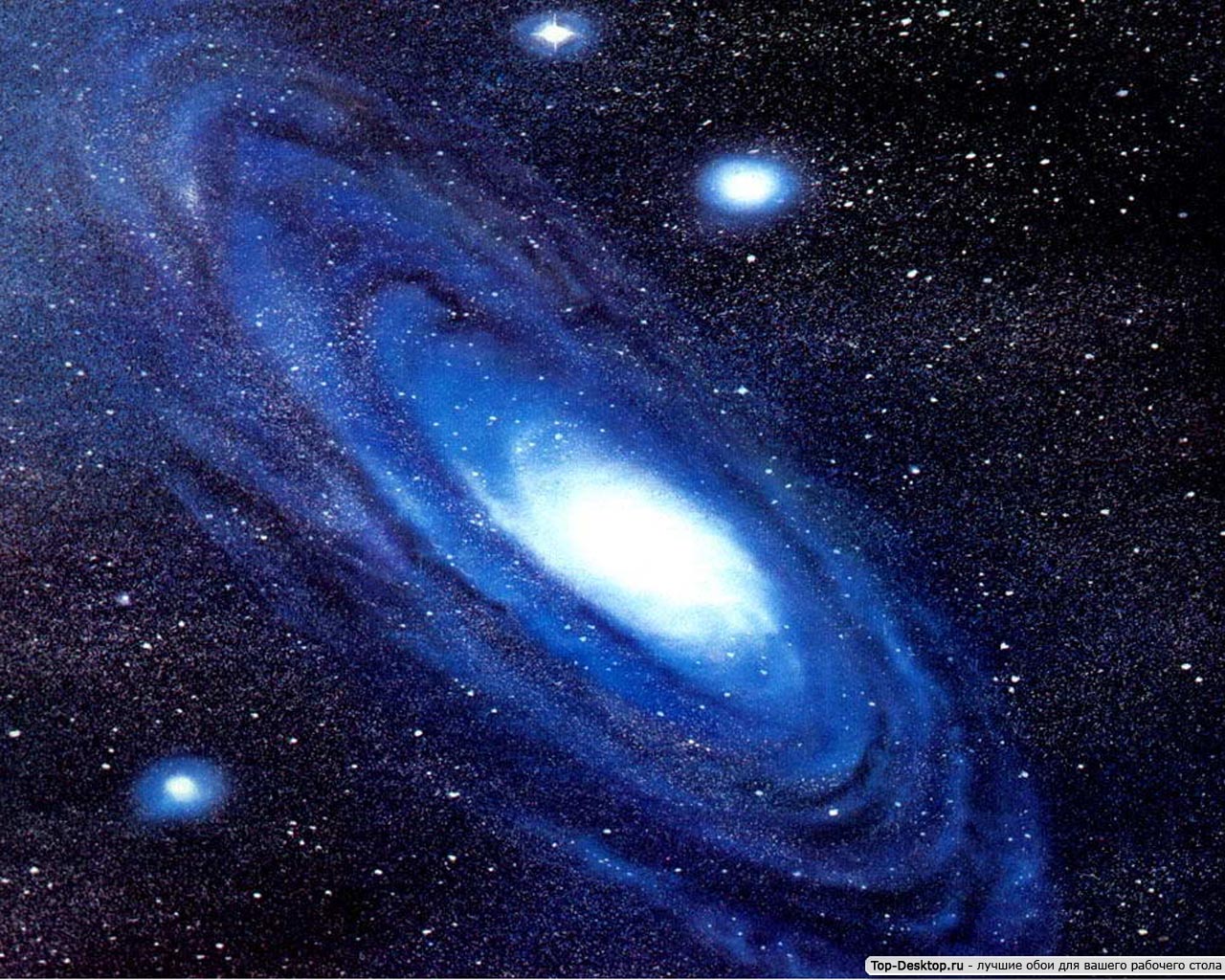 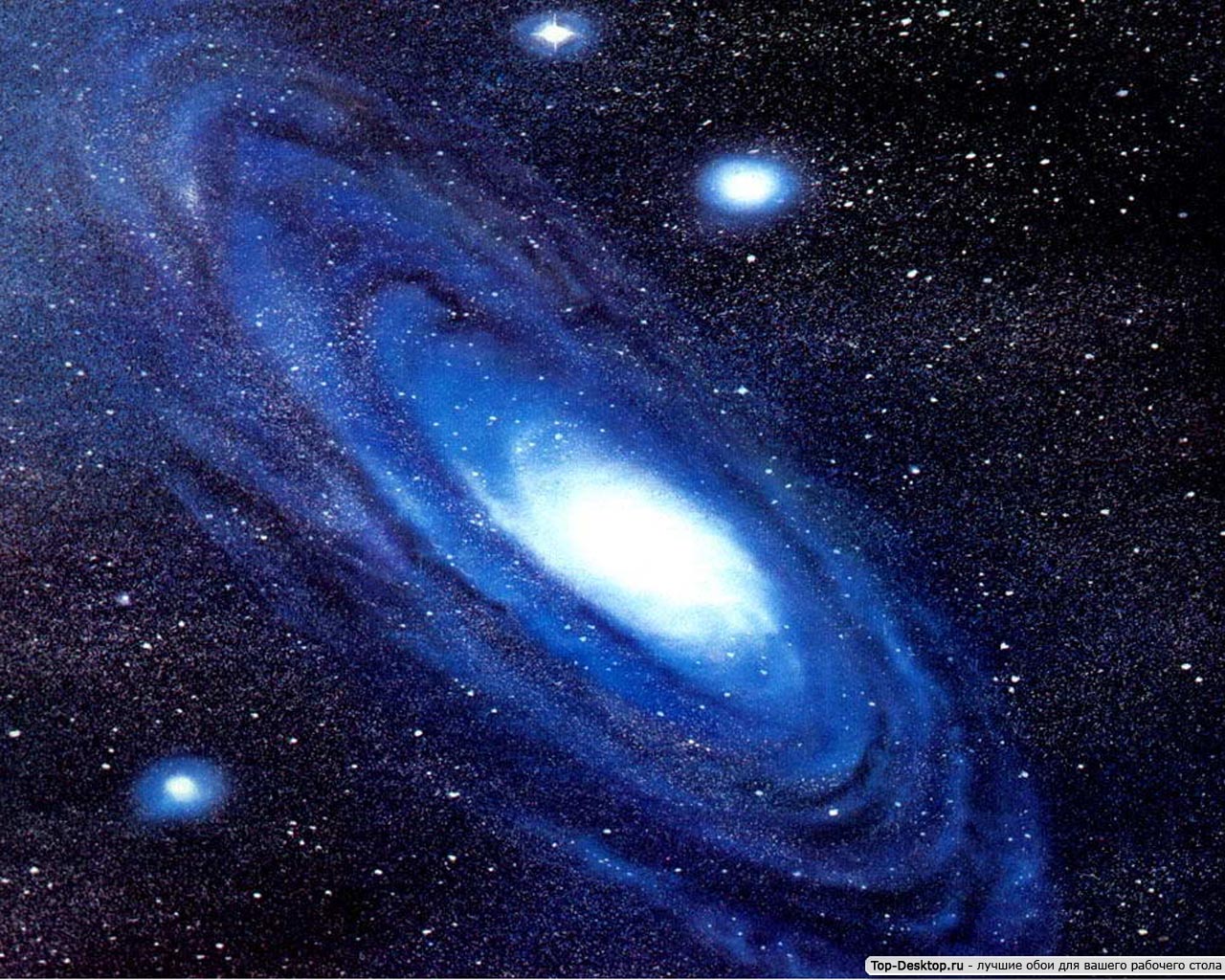 10-6=                             5+2=  
4+3=                               3+5=
0+2=                               6-3=
10-6=4                             5+2= 7 
4+3=7                             3+5=8
0+2= 2                              6-3=3
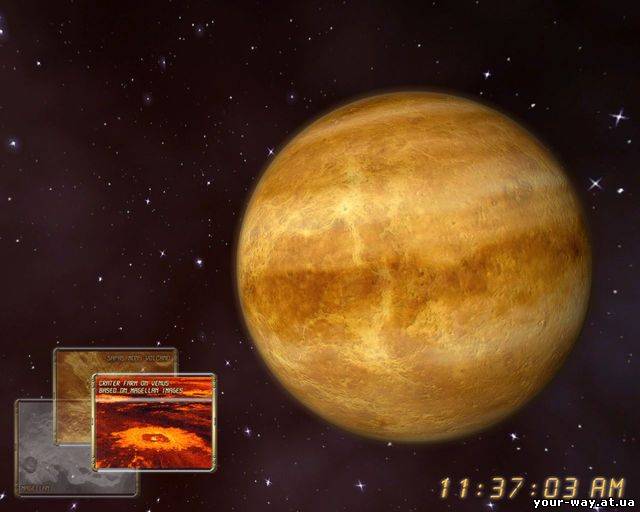 4-в
2-н
8-р
7-е
3-а
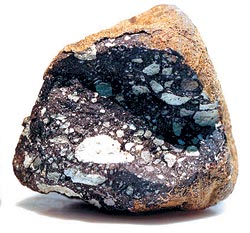 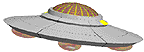 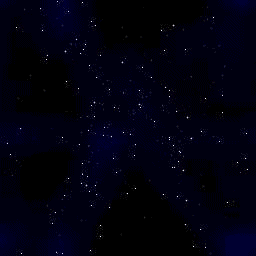 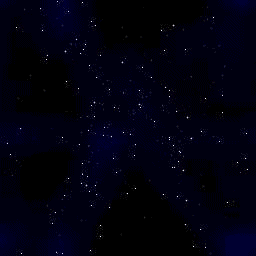 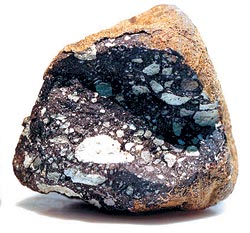 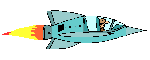 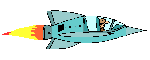 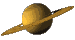 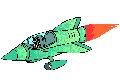 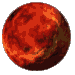 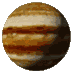 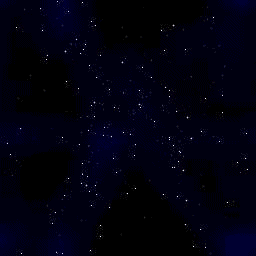 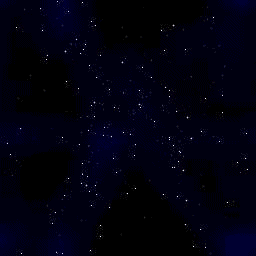 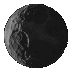 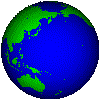 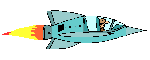 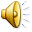 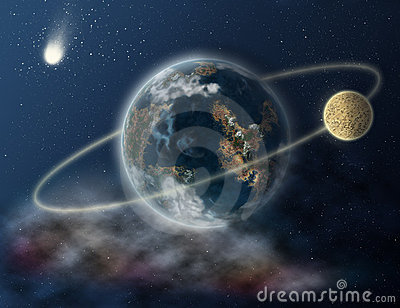 ?   =
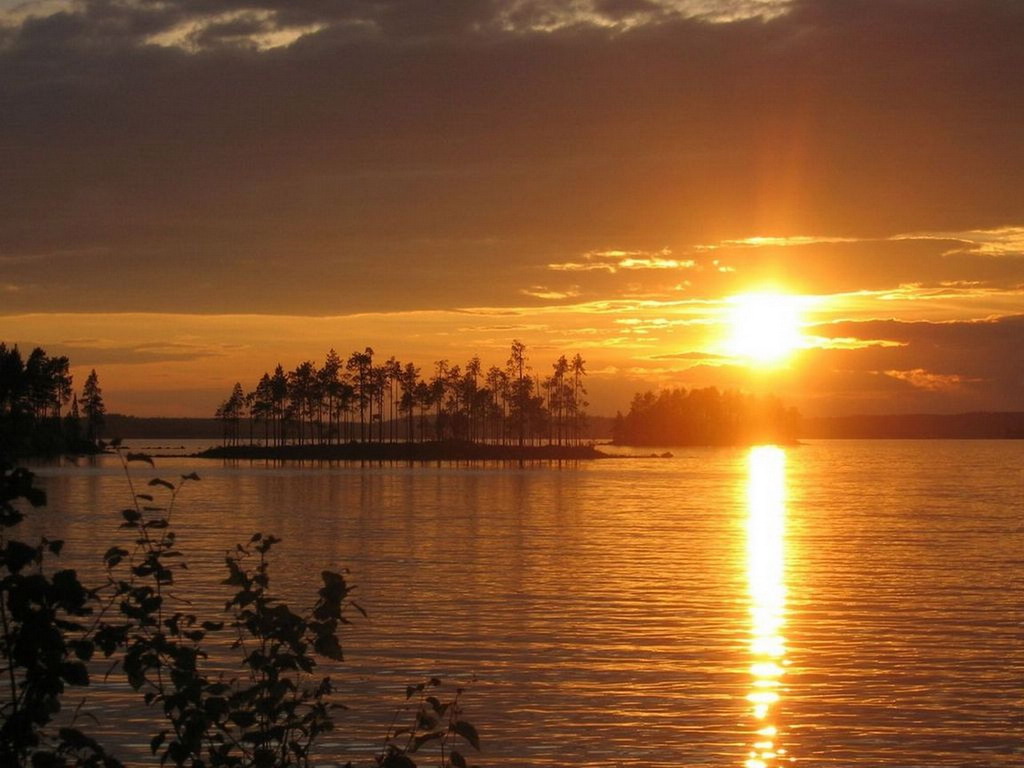 10, 9           7,5
4, 3             2, 6
1,8              3,5
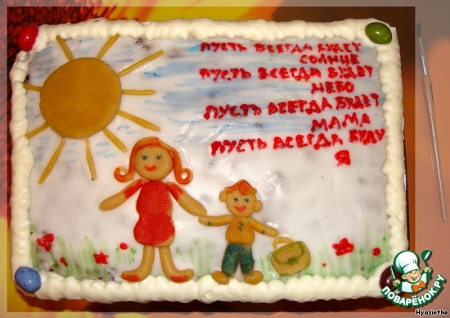